Etude OTBB3
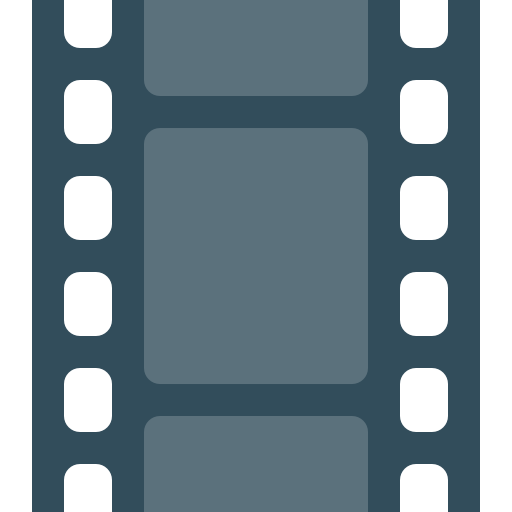 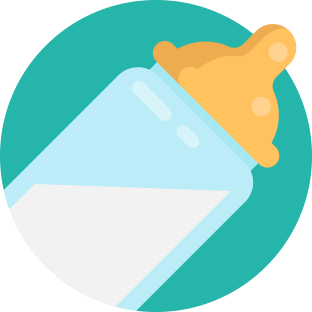 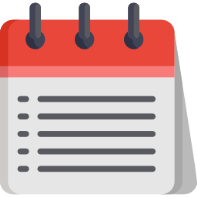 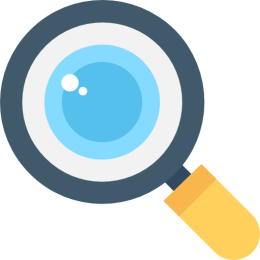 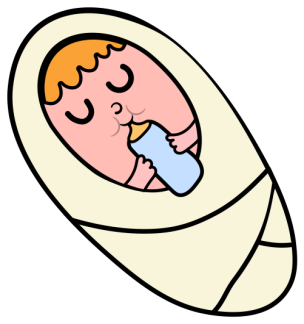 Début Mars 2020
Etude européenne multicentrique Promotion CHU Toulouse
Bébés avec diagnostic génétique de Prader-Willi
Agés de moins de 3 mois
Traitement par Ocytocine intranasale pendant 1ou 2 mois
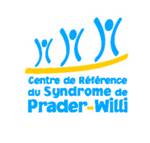 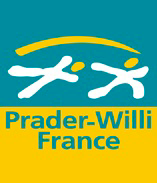 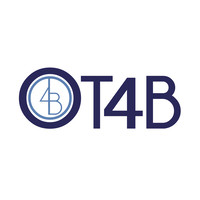 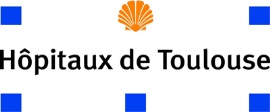 Etude OTBB3
Critères d’inclusion:
- Nouveau-né de sexe masculin ou féminin, présentant un SPW génétiquement confirmé, 
- Âge < 92 jours (plus une tolérance maximale de huit jours) (pour les nourrissons prématurés, nés avant 37 semaines d’aménorrhée, un âge corrigé sera appliqué), 
- Consentement éclairé signé obtenu auprès des parents/titulaires de l’autorité parentale, 
- Parents souhaitant et acceptant de se conformer à toutes les procédures de l’étude. 

Critères de non-inclusion:
- Nouveau-né admis en service d’urgence pour des comorbidités engageant le pronostic vital, notamment anomalies respiratoires, cardiovasculaires ou neurologiques sévères, 
- Nouveau-né présentant un allongement de l’intervalle QT à l’ECG, 
- Nouveau-né non couvert par une assurance-maladie, 
- Nouveau-né présentant une hypersensibilité à l’ocytocine ou aux excipients du produit, 
- Nouveau-né prenant un traitement concomitant qui prolonge l’intervalle QT (cf. annexe 16), 
- Nouveau-né on avec histoire familiale d’une pathologie génétique causant une prolongation de l’intervalle QT, 
- Nouveau-né présentant une hypokaliémie cliniquement significative, 
- Nouveau-né participant simultanément à une autre étude interventionnelle, 
- Nouveau-né pour lequel les parents refusent la prise de vidéographies, requises pour la réponse à l’objectif principal du protocole, 
- Nouveau-né dont la situation des parents peut compromettre l’analyse des résultats.
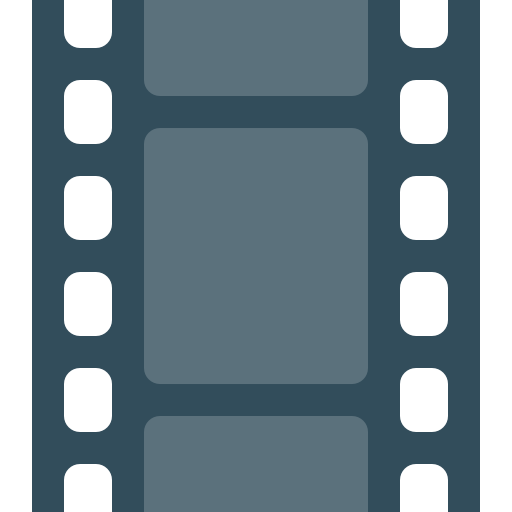 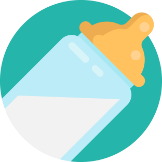 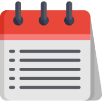 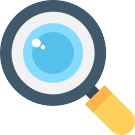 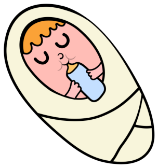 Etude OTBB3
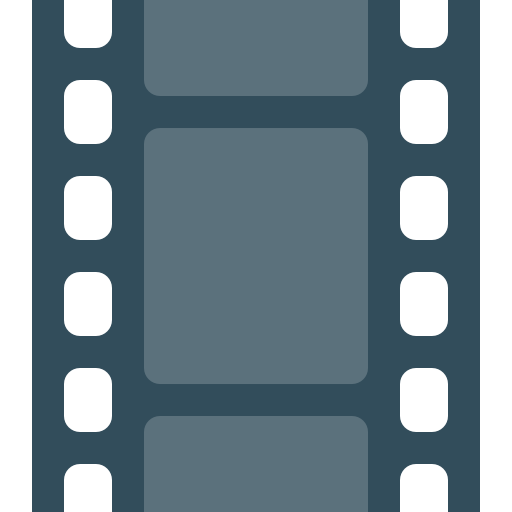 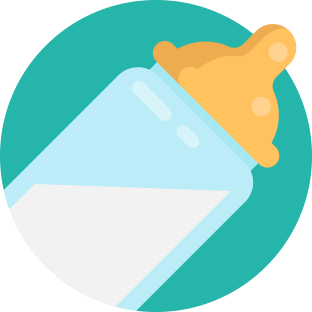 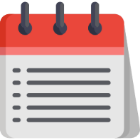 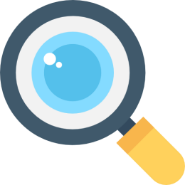 Critère principal
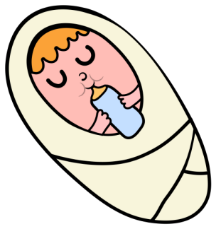 Nourrissons avec SPW <3 mois
N=48
Randomisation
1:1:1:1
Sem 8
Sem 26
Sem 12
Sem 18
Sem 4
J 0
Inclusion
Groupe 1
Placebo
OT
OT
Groupe 2
Placebo
Placebo
OT
Placebo
Placebo
Groupe 3
Placebo
OT
OT
Groupe 4
Placebo
Placebo
OT
Placebo
OT
The Netherlands
Pr A. Hokken-Koelega; Erasmus University Medical Center / Sophia Children’s Hospital, Rotterdam
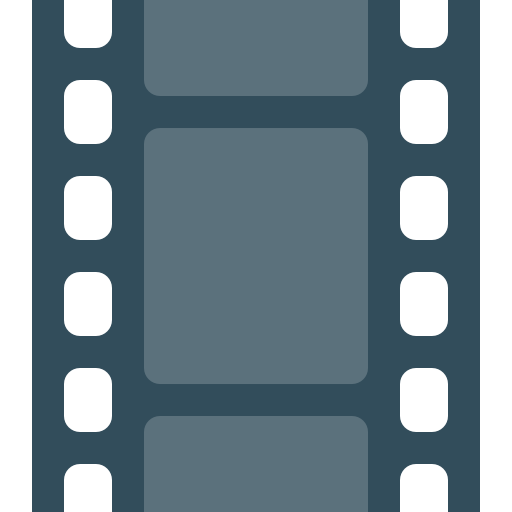 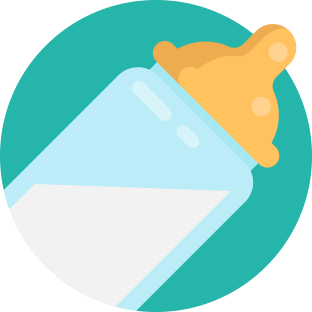 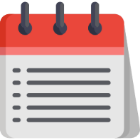 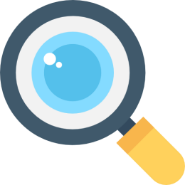 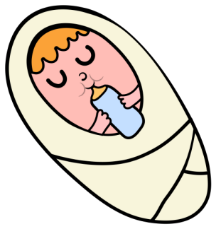 Etude OTBB3
Germany
Dr C. Kiewert; University Children’s Hospital, Essen
Belgium
Pr V. Beauloye; Clinique Universitaire St Luc, Bruxelles
France
Pr M. Tauber ; CHU Toulouse
Dr G. Pinto ; Necker Enfants Malades, AP-HP
Pr M. Nicolino ; HCL, Lyon
Pr R. Reynaud ; AP-HM, Marseille
Dr I.Gueorguieva; CHRU Lille
Italy
Pr A. Salvatoni; Università degli Studi dell’Insubria, Varese
Etude OTBB3
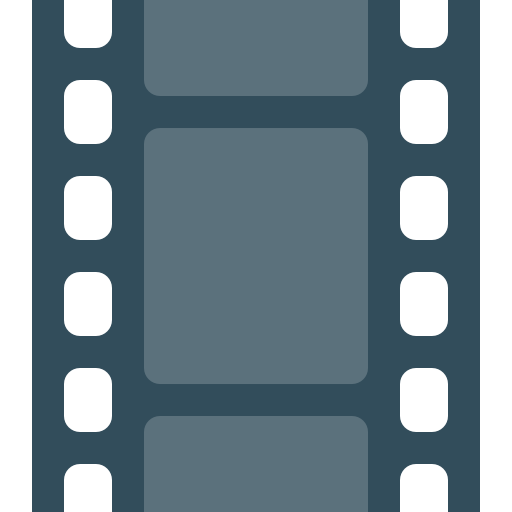 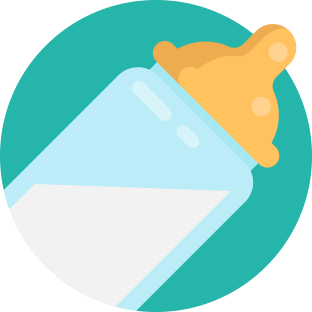 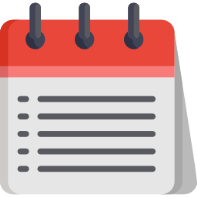 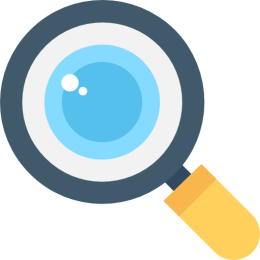 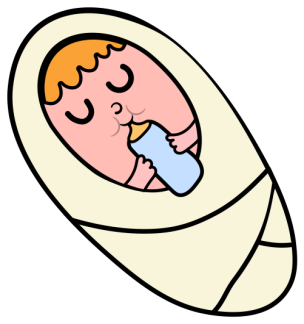 Pour nous informer des naissances de bébés avec SPW:
Equipe projet OTBB3:
Mail: centreref.spw@chu-toulouse.fr
Tel 05 34 55 86 98
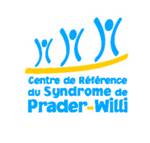 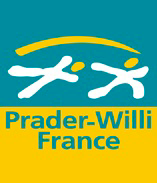 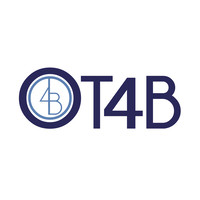 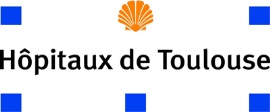